Центр лицензирования, аккредитации и качества образования
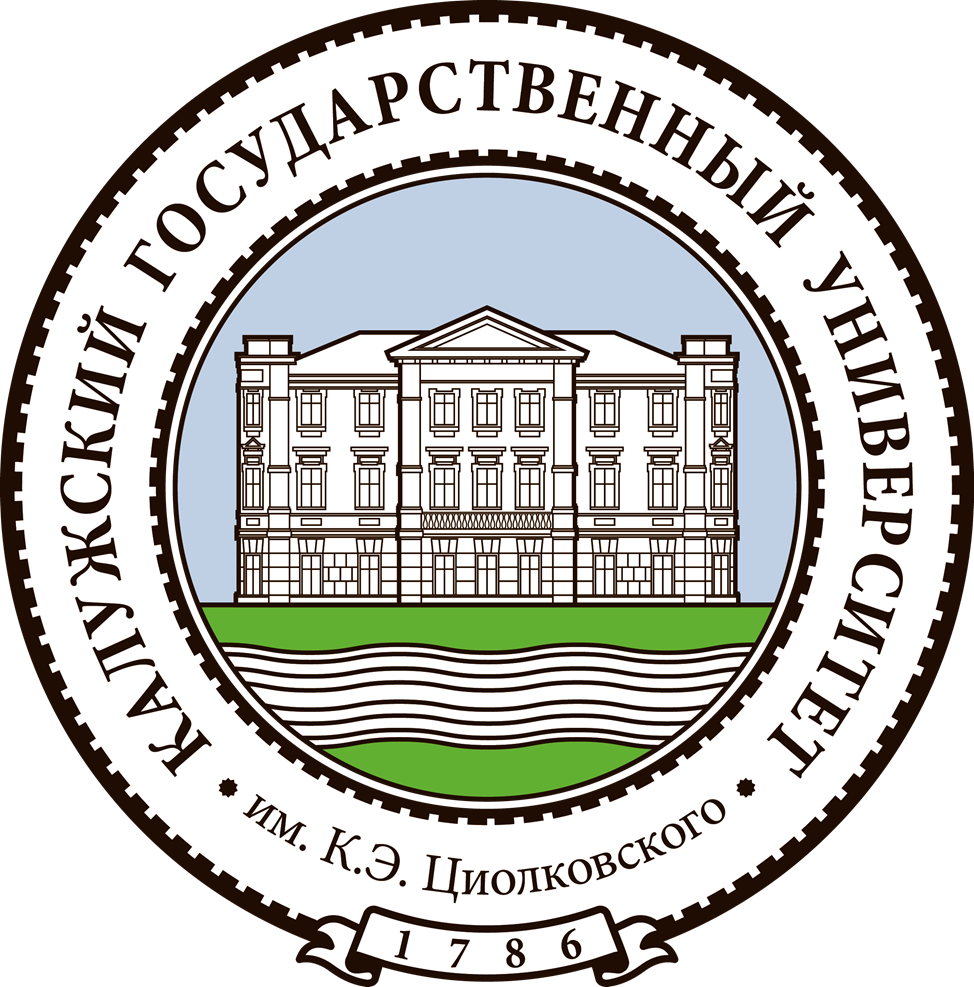 РЕЗУЛЬТАТЫ ВХОДНОГО КОНТРОЛЯ ОБУЧАЮЩИХСЯ КГУ им. К.Э. Циолковского
FR
FABRIKAM RESIDENCES
МАЙ 2019-2020 уч. года
УЧАСТНИКИ ВХОДНОГО КОНТРОЛЯ
2
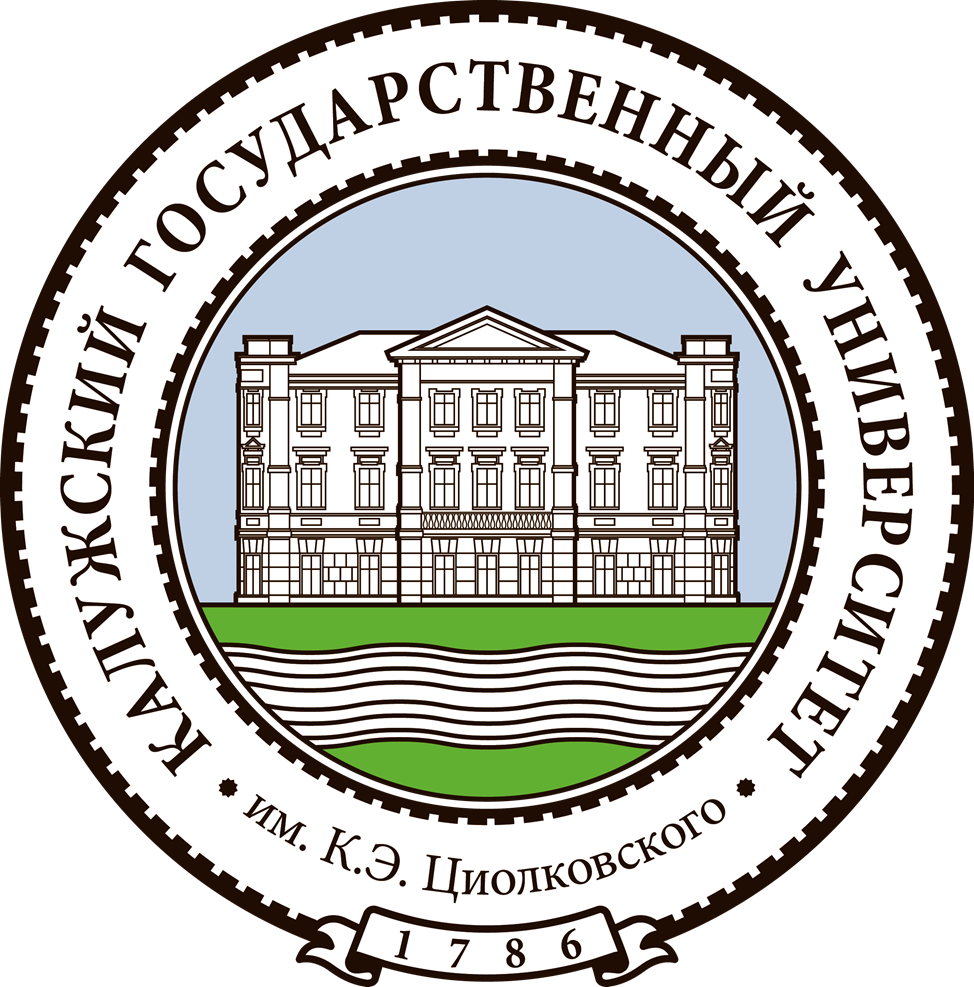 3
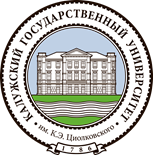 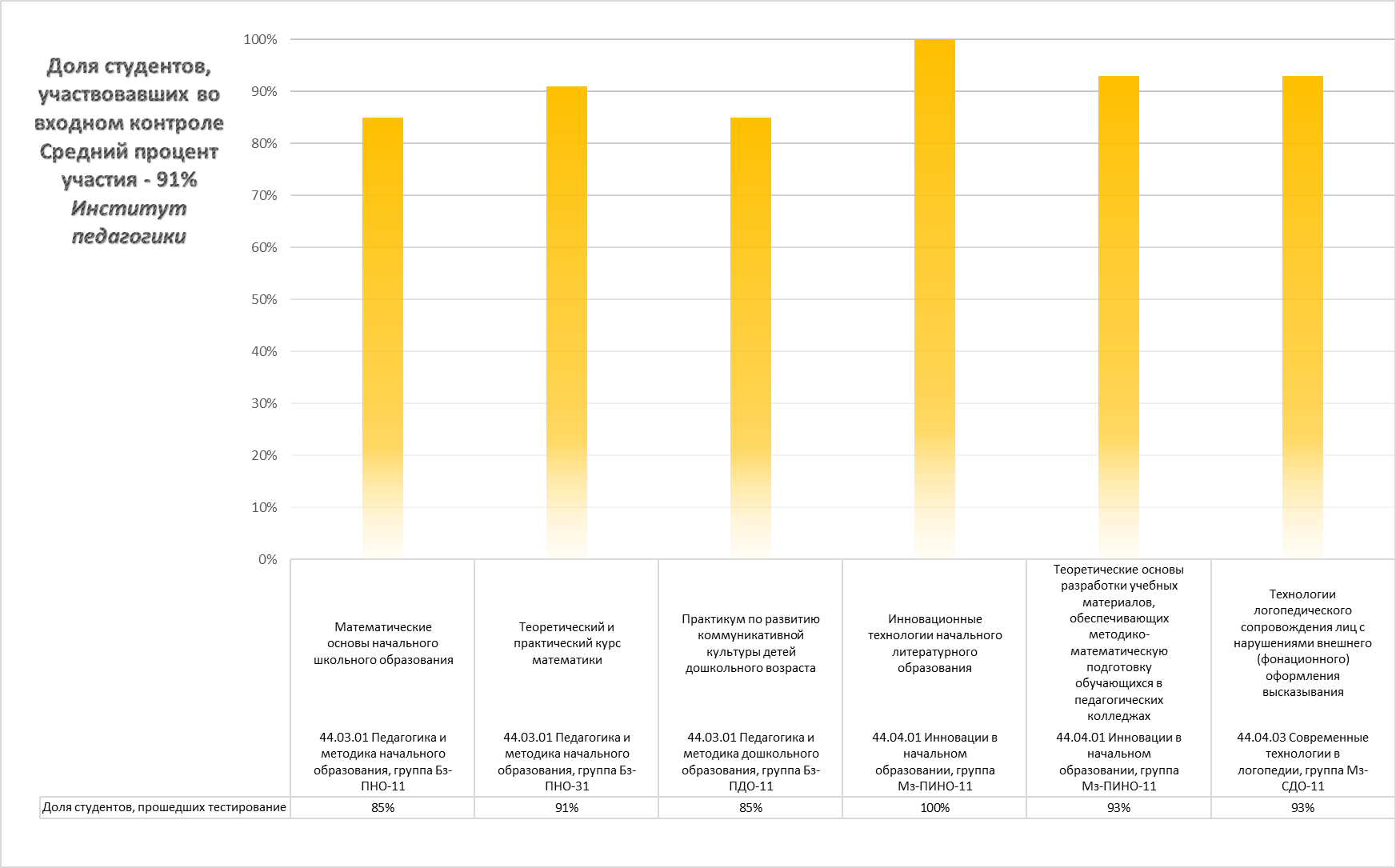 4
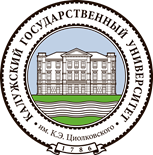 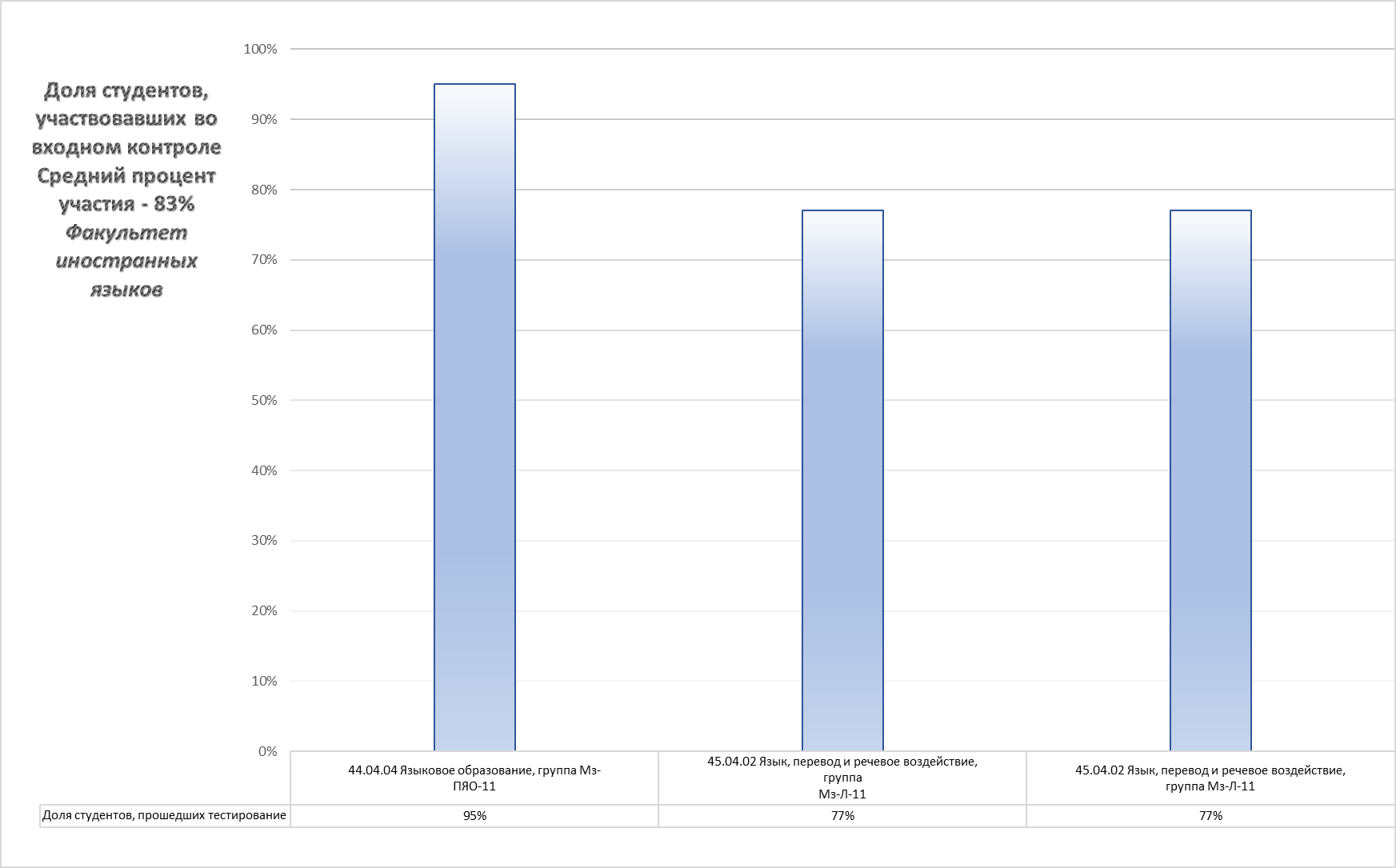 5
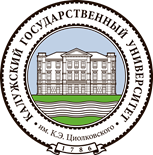 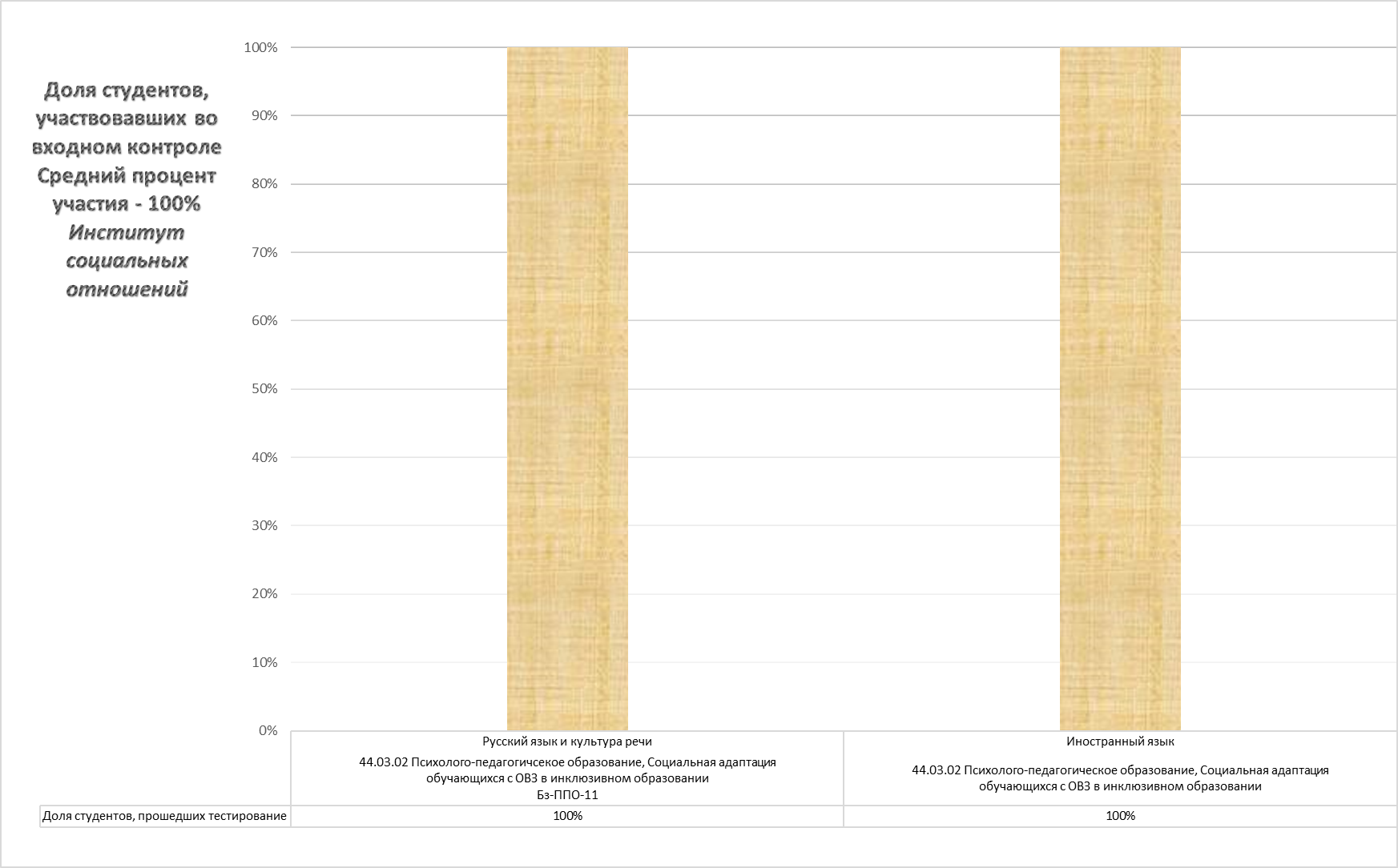 6
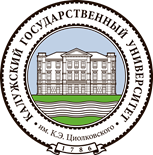 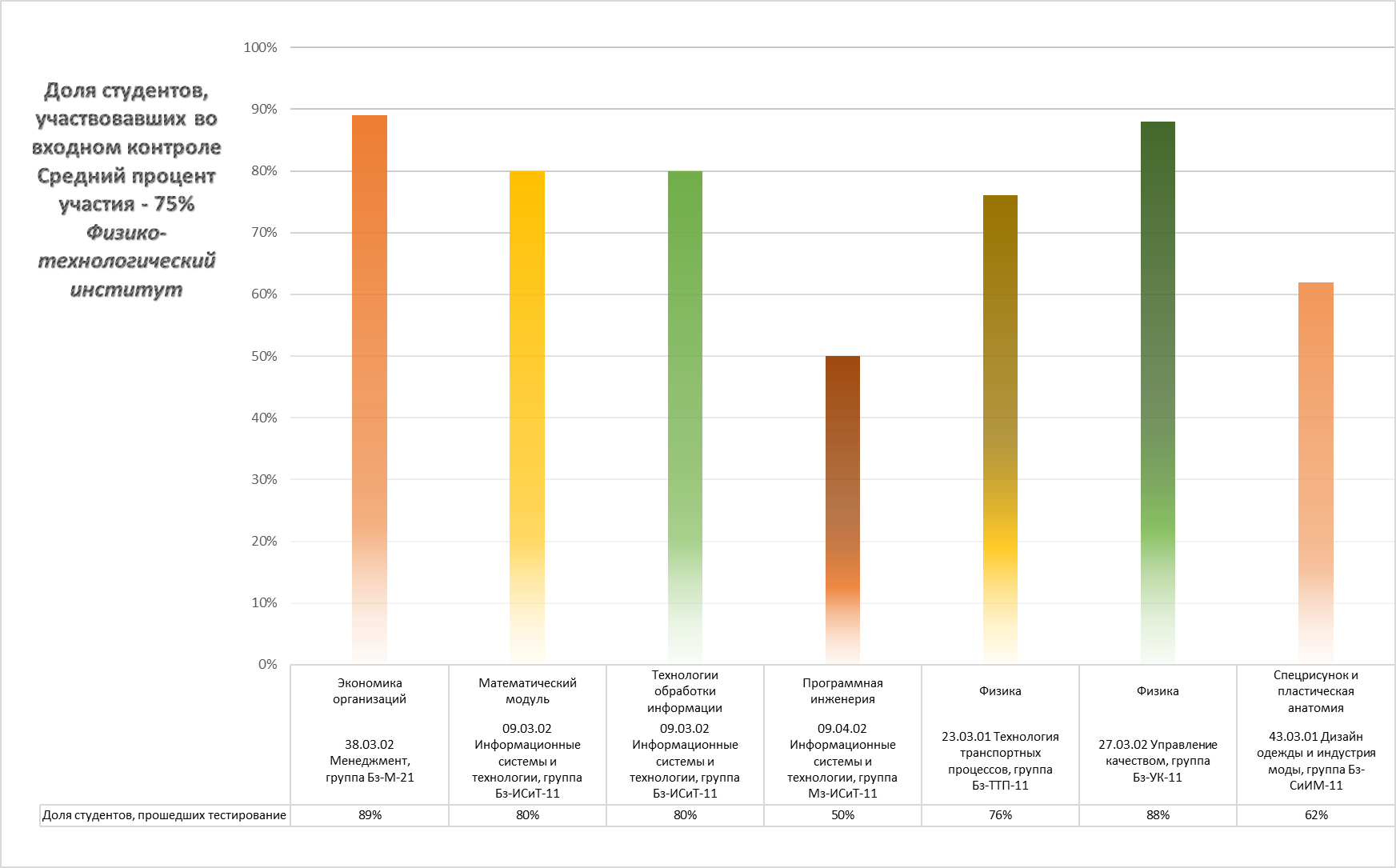 7
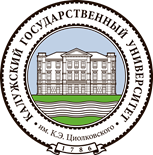 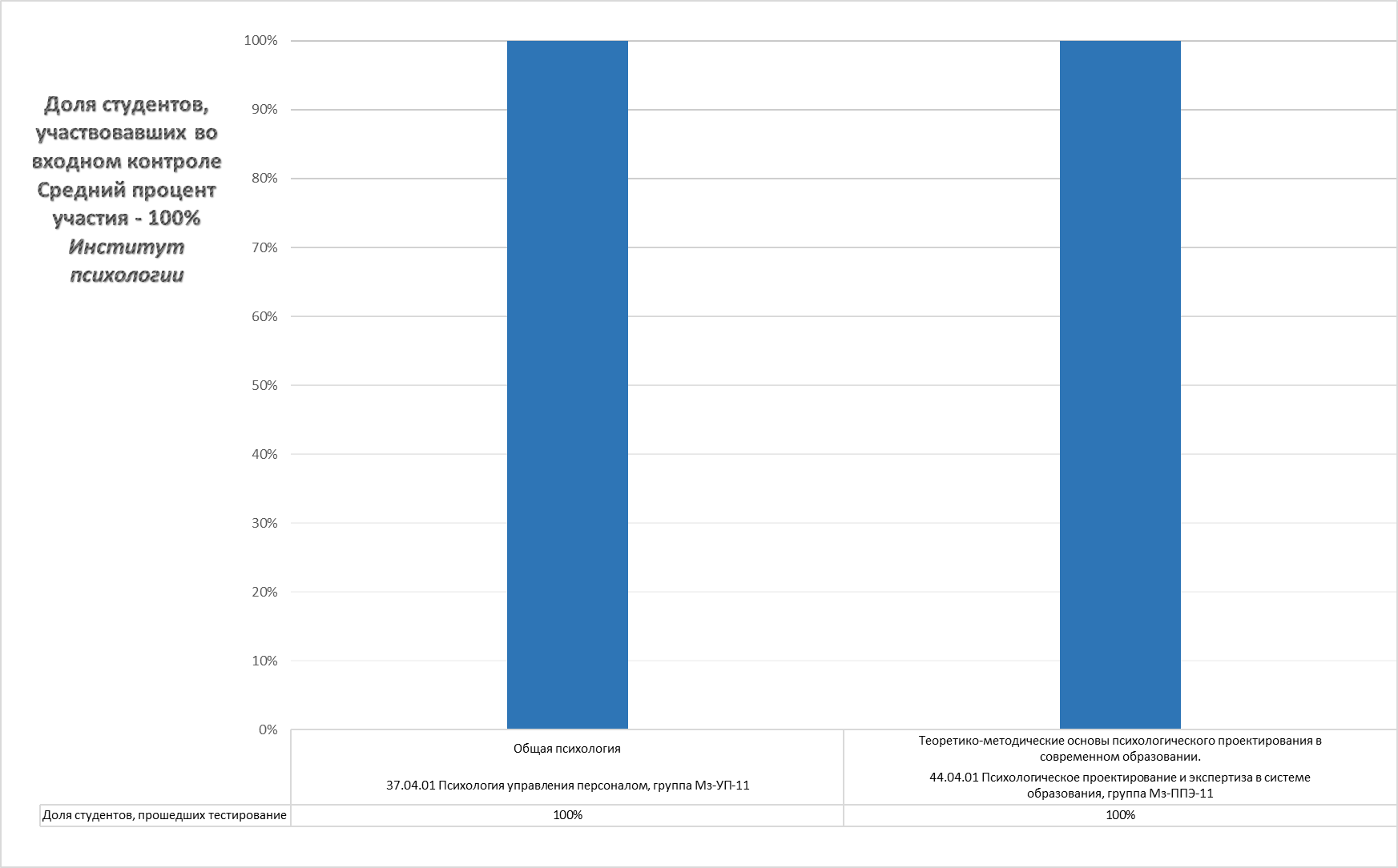 8
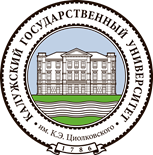 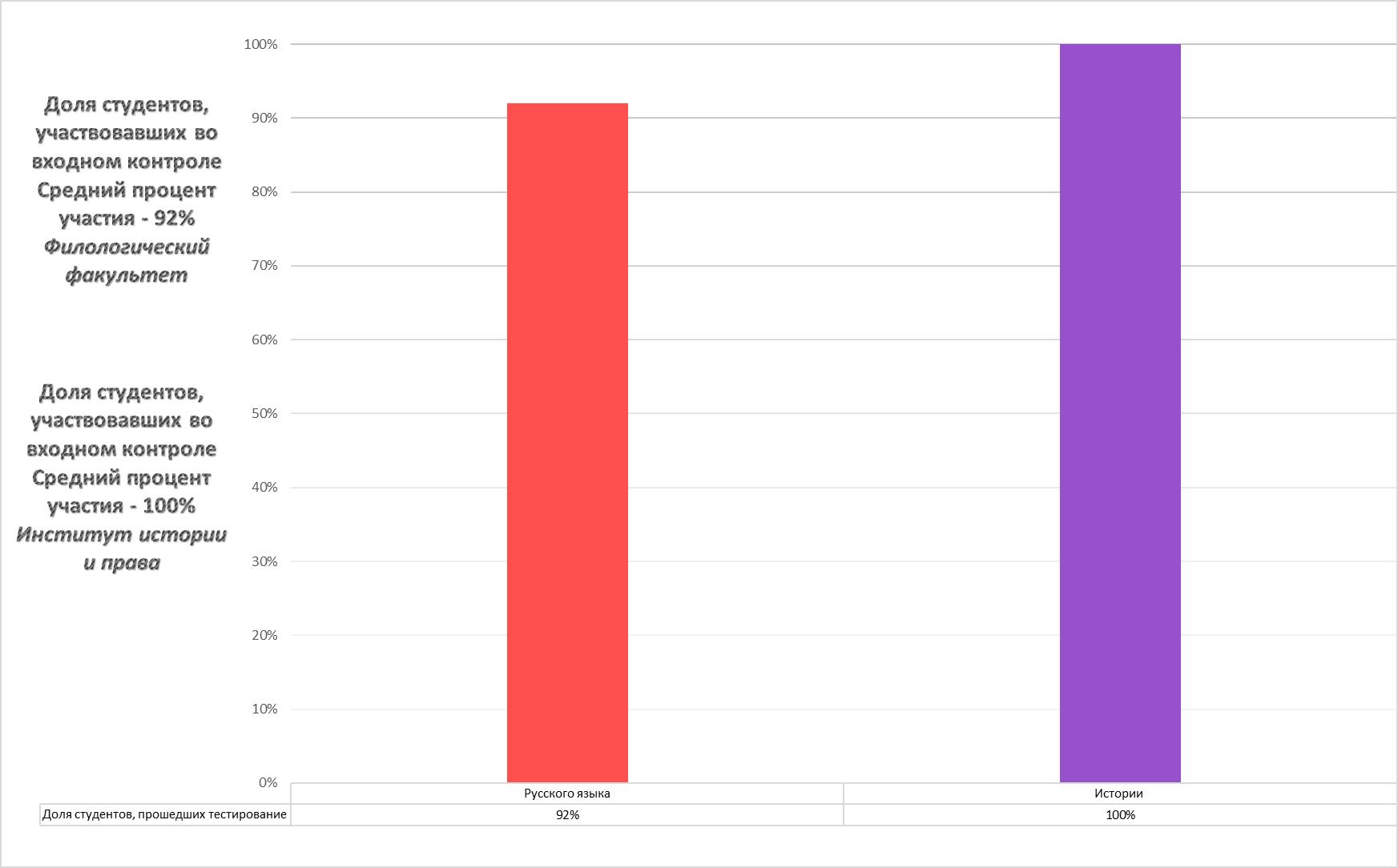 9
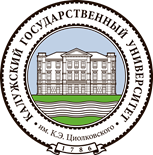 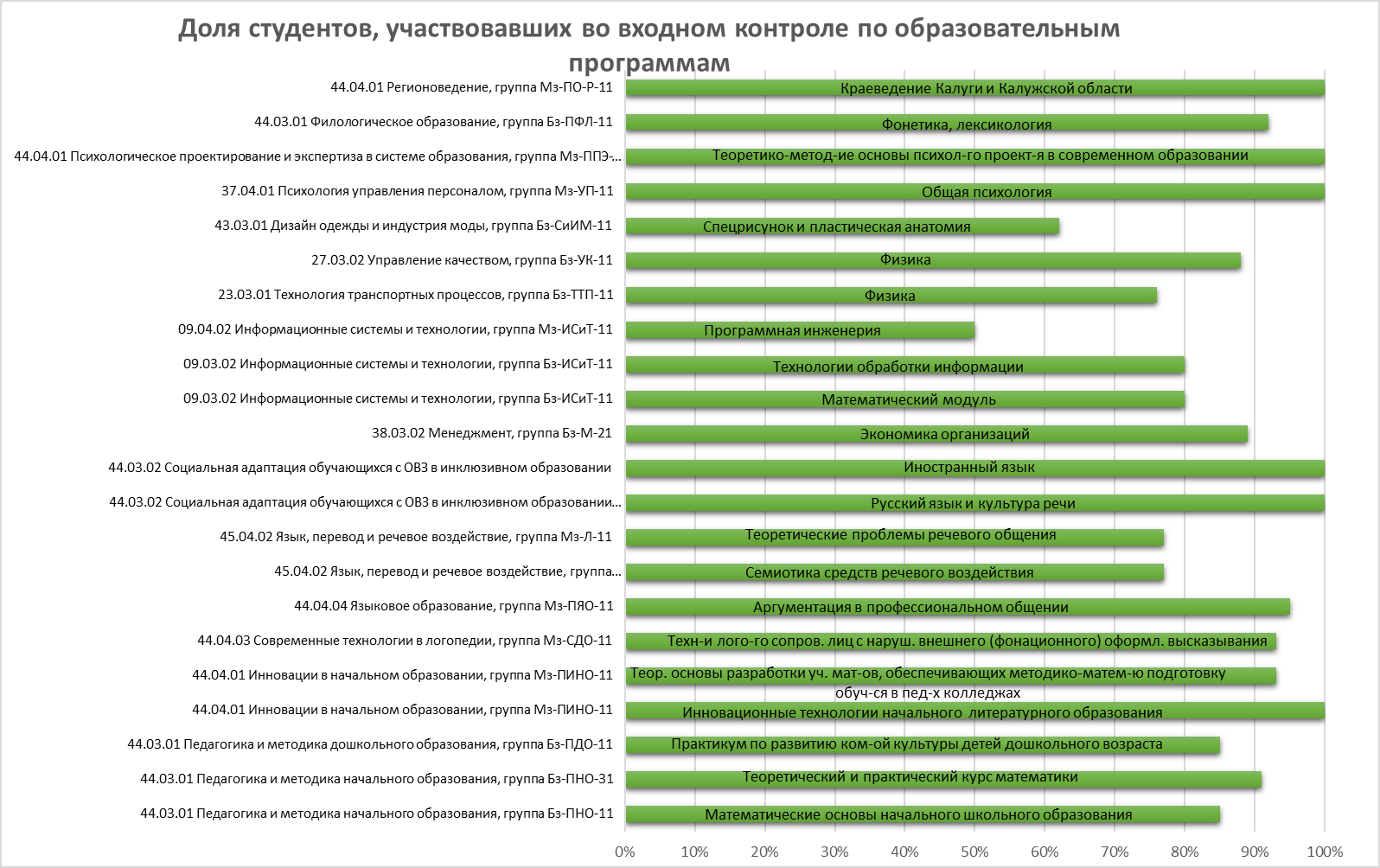 10
РЕЗУЛЬТАТЫ ВХОДНОГО КОНТРОЛЯ
11
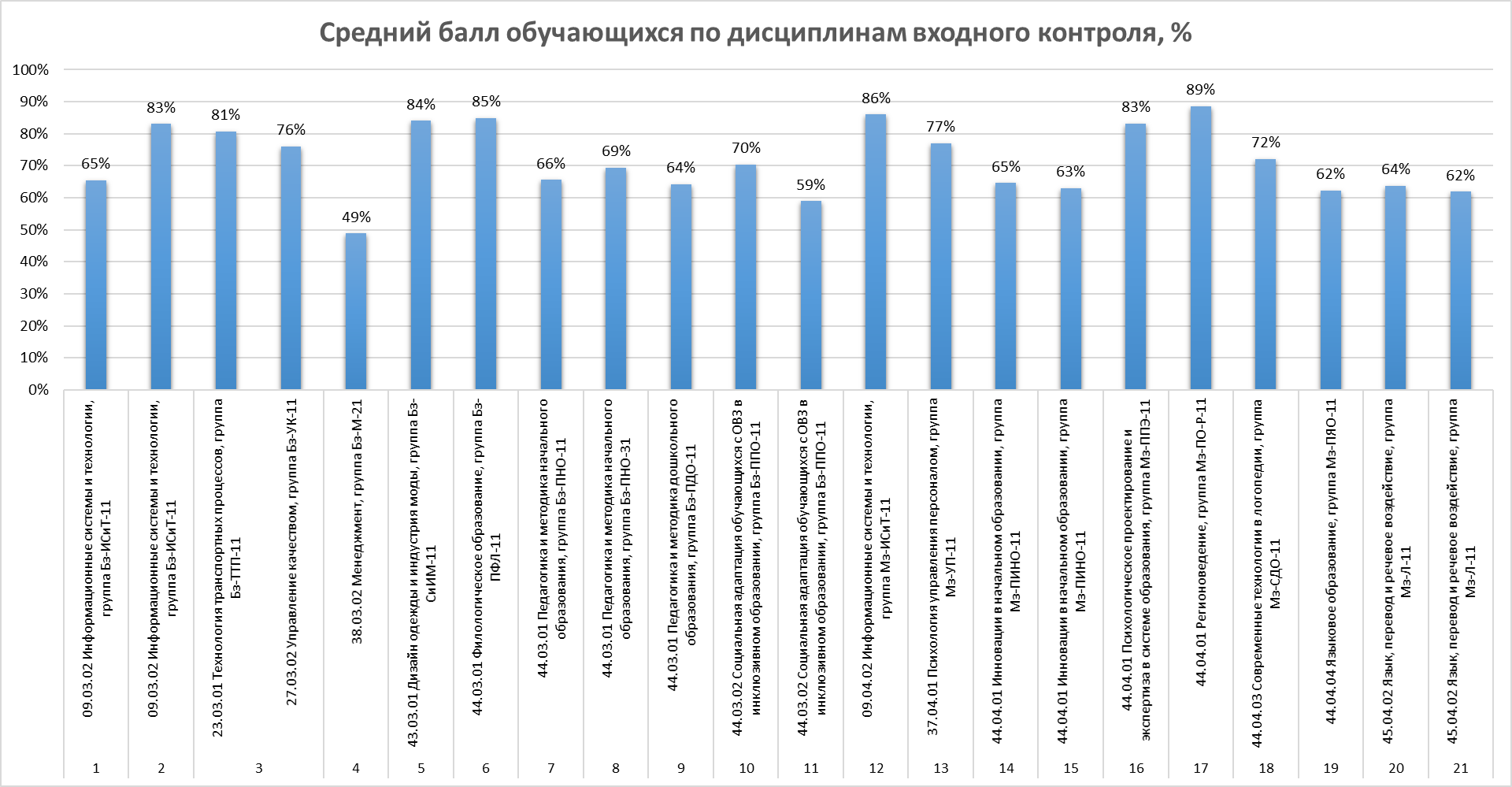 Расшифровка наименований учебных дисциплин приведена на слайде 13
12
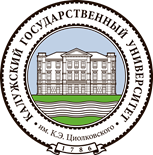 13
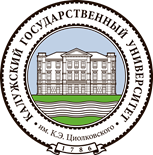 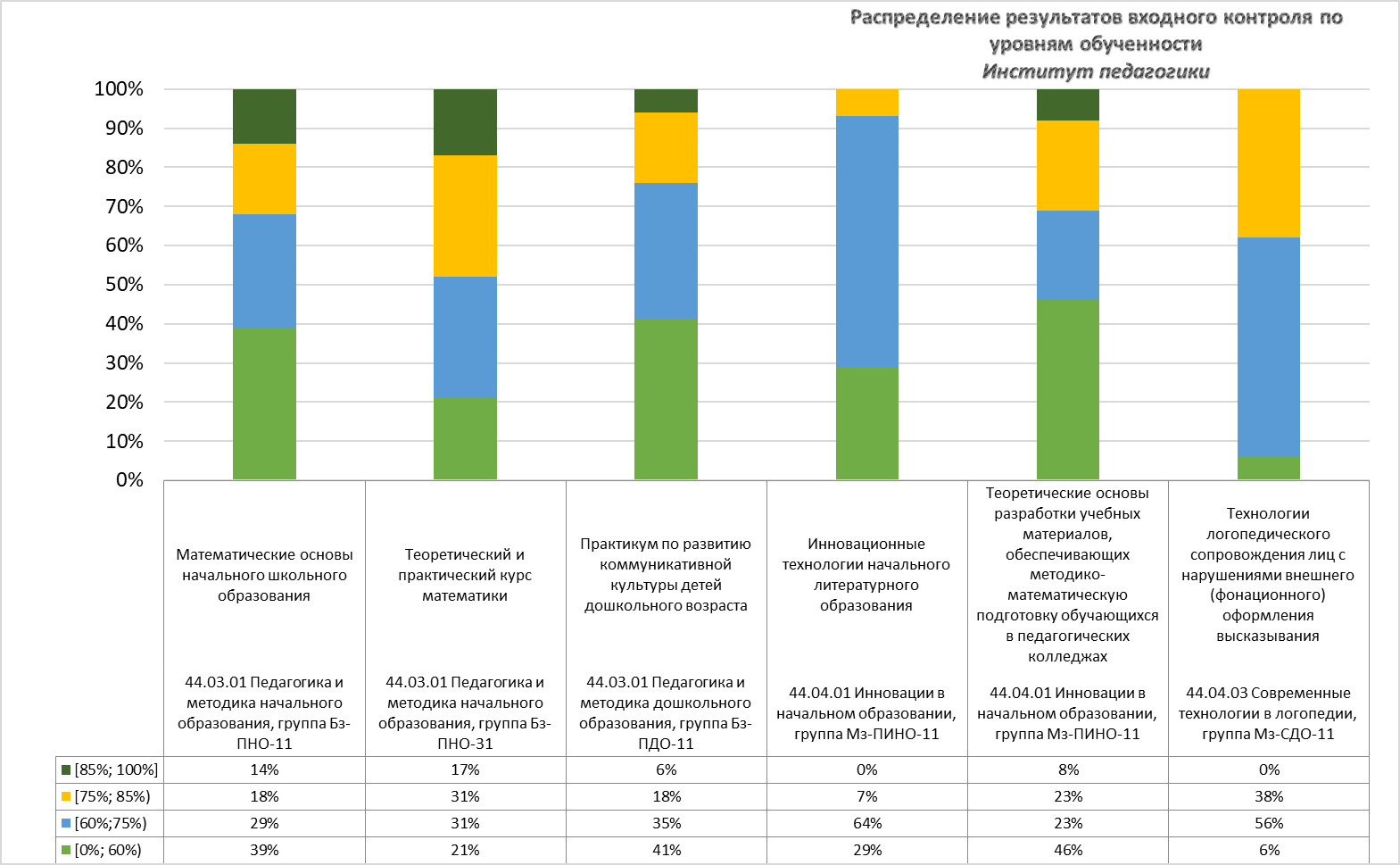 14
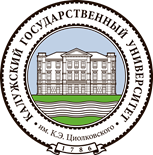 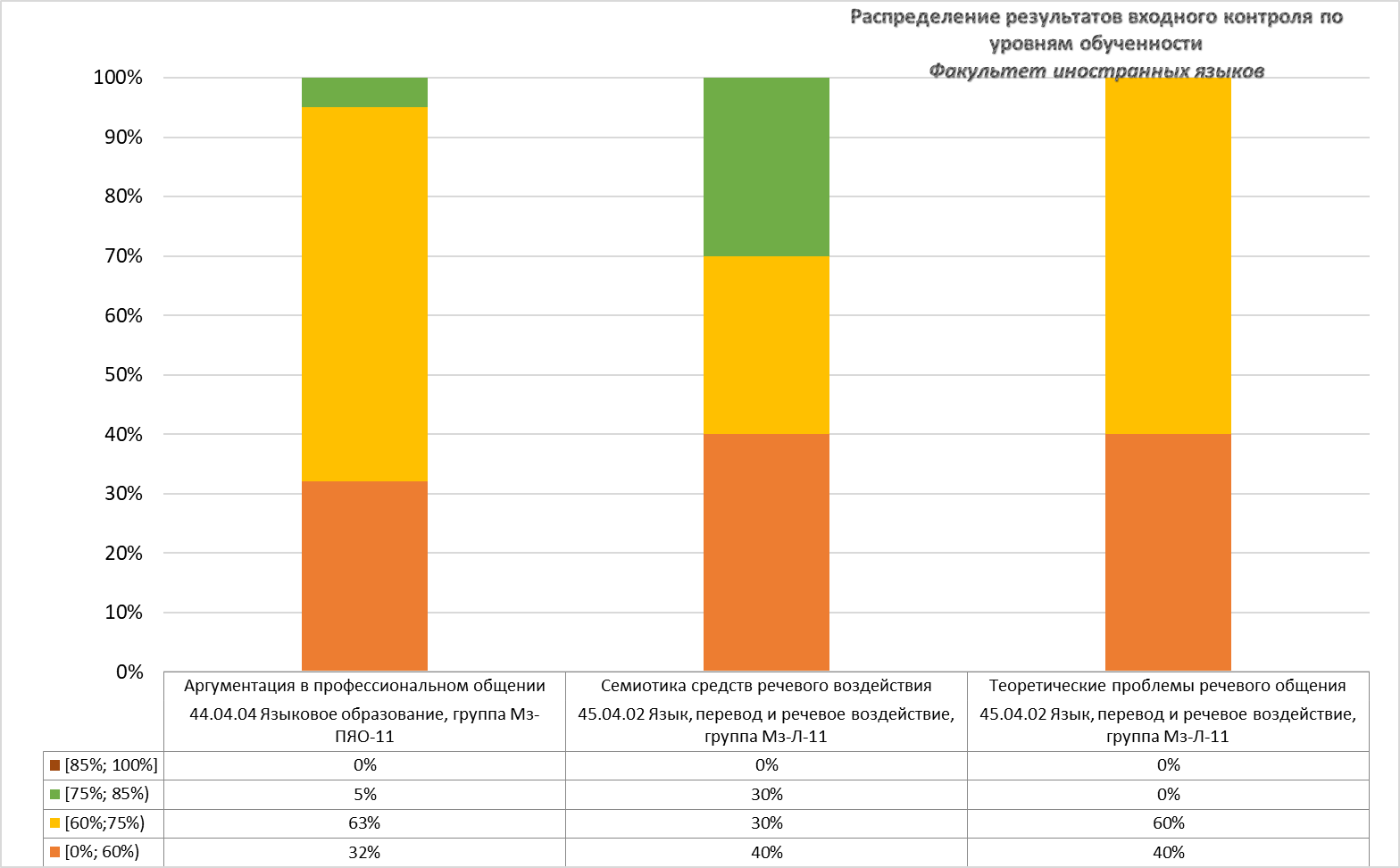 15
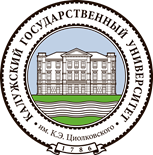 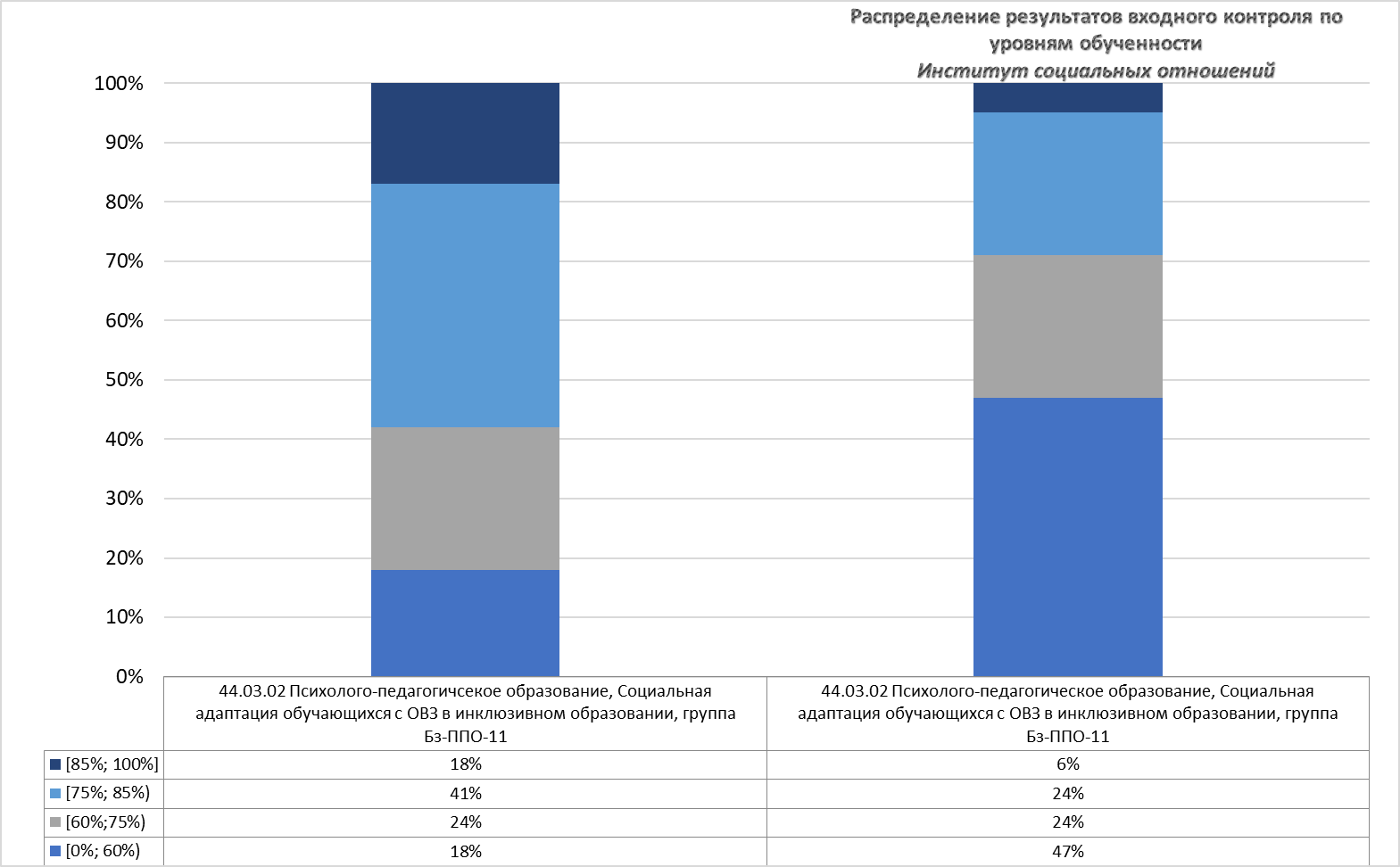 16
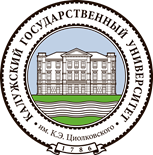 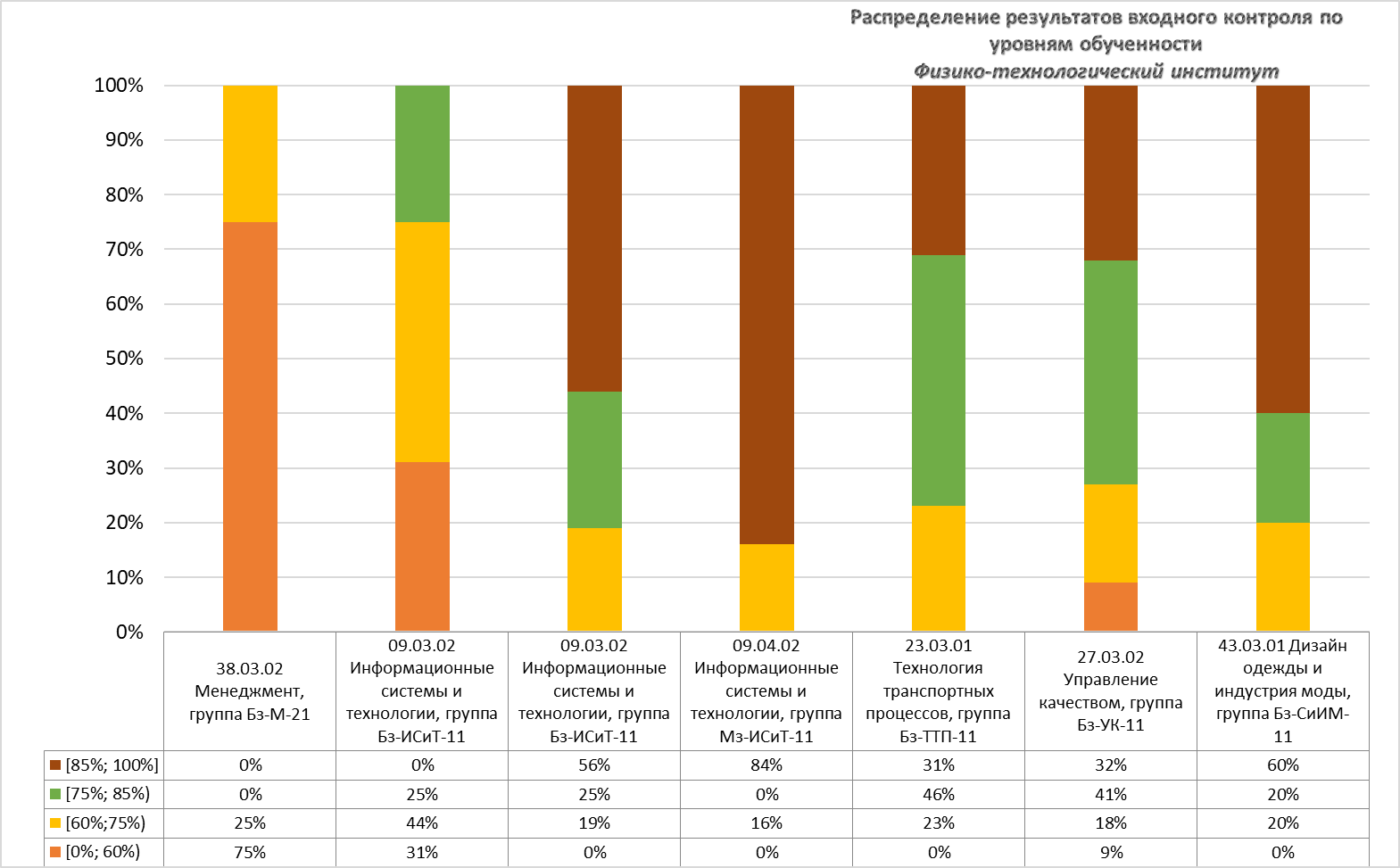 17
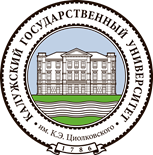 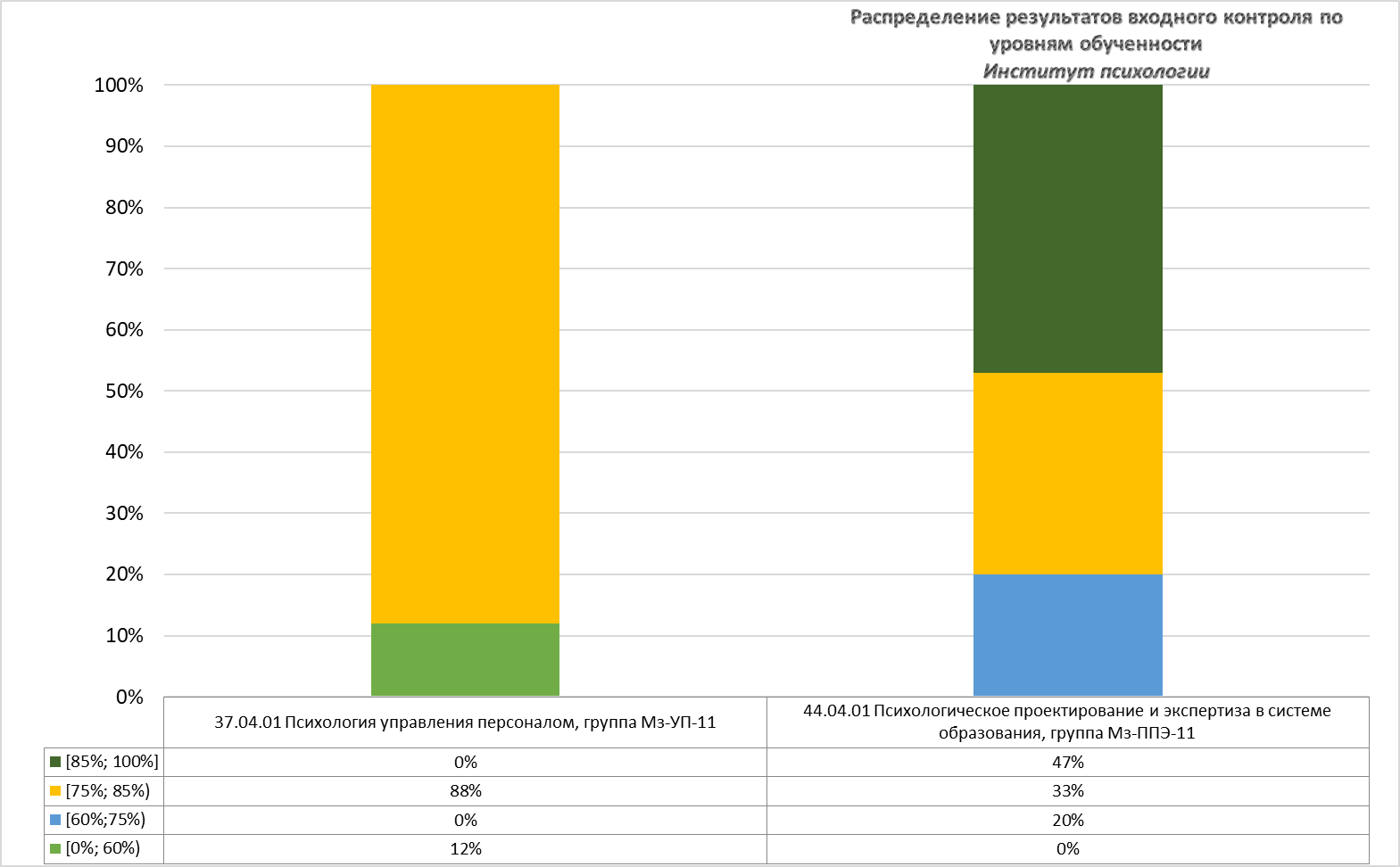 18
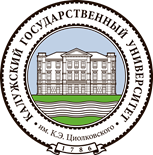 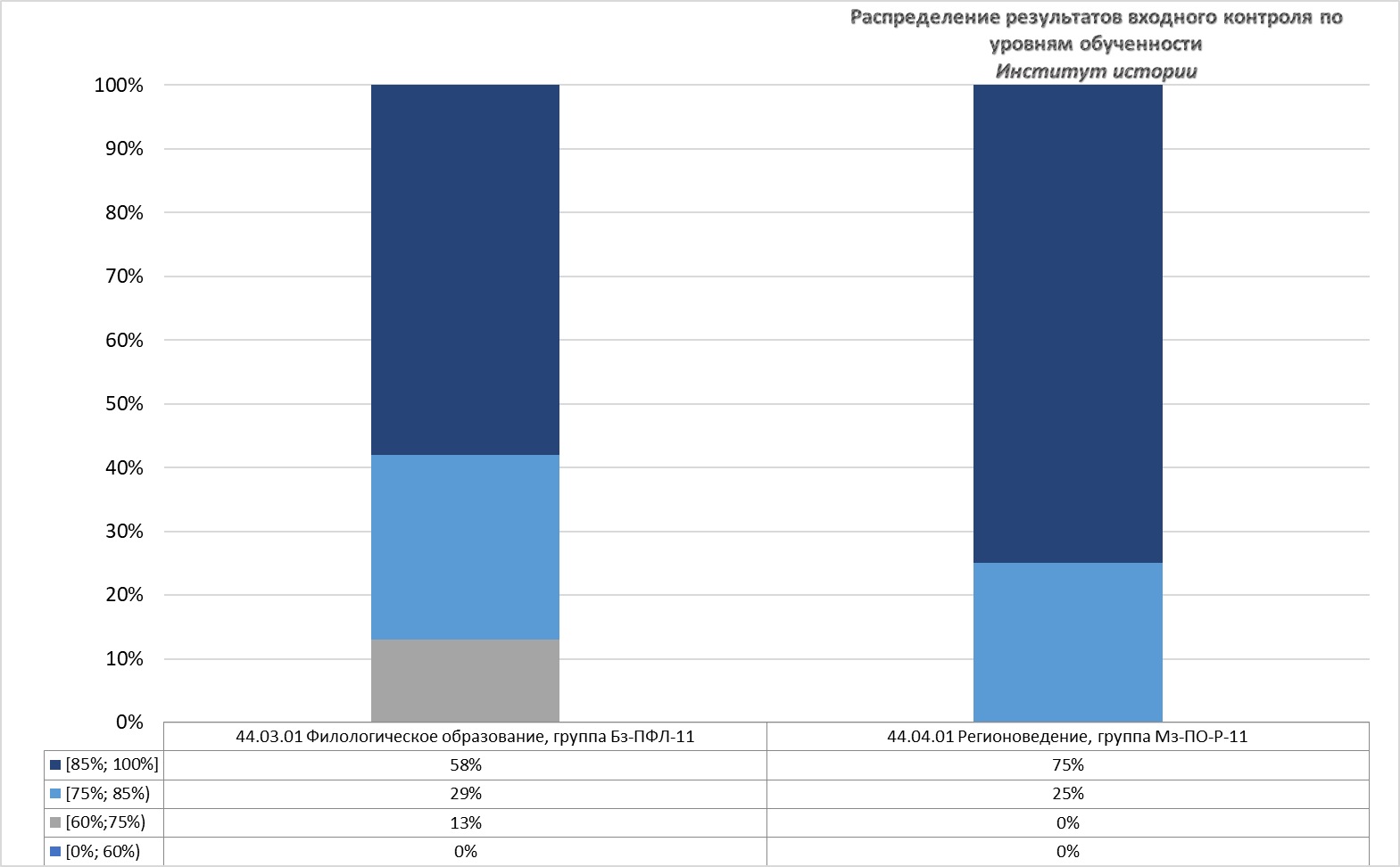 Распределение результатов входного контроля по уровням обученности
Филологический факультет
19